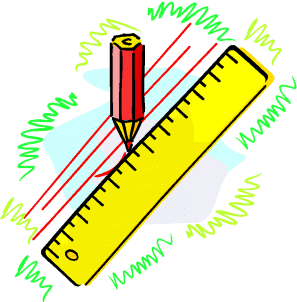 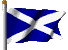 Ratios
Learning Intention
Success Criteria
1. 	We are learning to simplify a ratio.
1. 	Be able to find the HCF to simplify a ratios.
HCF
Highest Common Factor
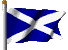 Simplifying a ratio ?
To simplify a ratio we need to find the HCF
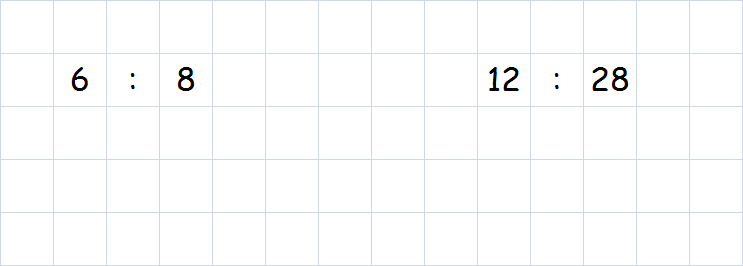 HCF = 2
HCF = 4
÷ 2
÷ 2
÷ 4
÷ 4
3   :   4
3   :   7
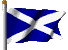 Ratios
Simplifying a ratio ?
To simplify a ratio we need to find the HCF
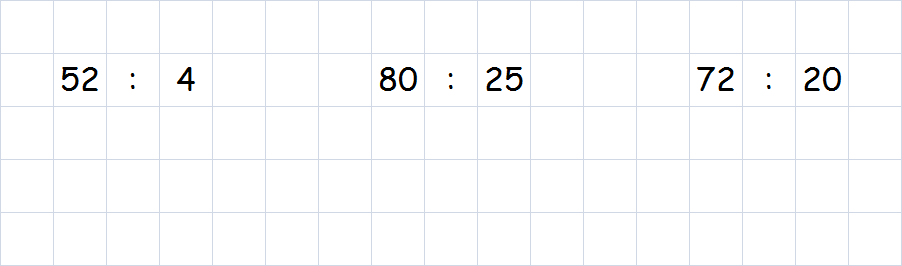 HCF = 5
HCF = 4
HCF = 4
÷ 4
÷ 4
÷ 5
÷ 5
÷ 4
÷ 4
13   :  1
16   :   5
18   :   5
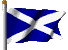 Ratios
Ratio Calculations
Learning Intention
Success Criteria
Apply tabular method to solve problems involving ratios.
1 	We are learning how to do ratio calculations.
2.	Show appropriate working.
girls
boys
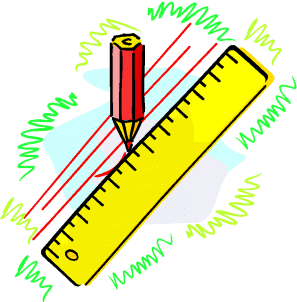 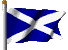 Ratios
Ratio Calculations
Example : 	The ratio of boys to girls is 4:5. 
		If there are 16 boys, how many girls 
		are there.
4
5
x 4
x 4
16
20
buses
cars
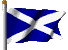 Ratios
Ratio Calculations
Example : 	The ratio of cars to buses is 3:7. 
		If there are 49 buses, how many cars 
		are there.
3
7
x 7
x 7
21
49
cars
lorries
buses
buses
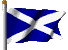 Ratios
Ratio Calculations
Example : 	The ratio of cars to buses to lorries
                     is 8:3:2. 
		If there are 51 buses, how many cars 
		 and lorries are there.
x 17
3
2
8
3
x 17
x 17
x 17
51
136
34
51
Ratio
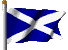 Now try TJ N5
Ex 1

Page 64